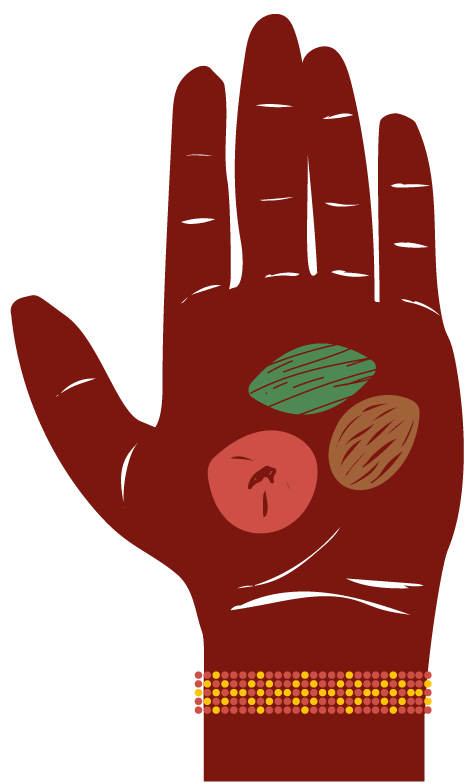 Execução e monitoramento dos projetos

Fundo Ecos

Editais 38 e 39  – Mulheres e Jovens

Março 2025
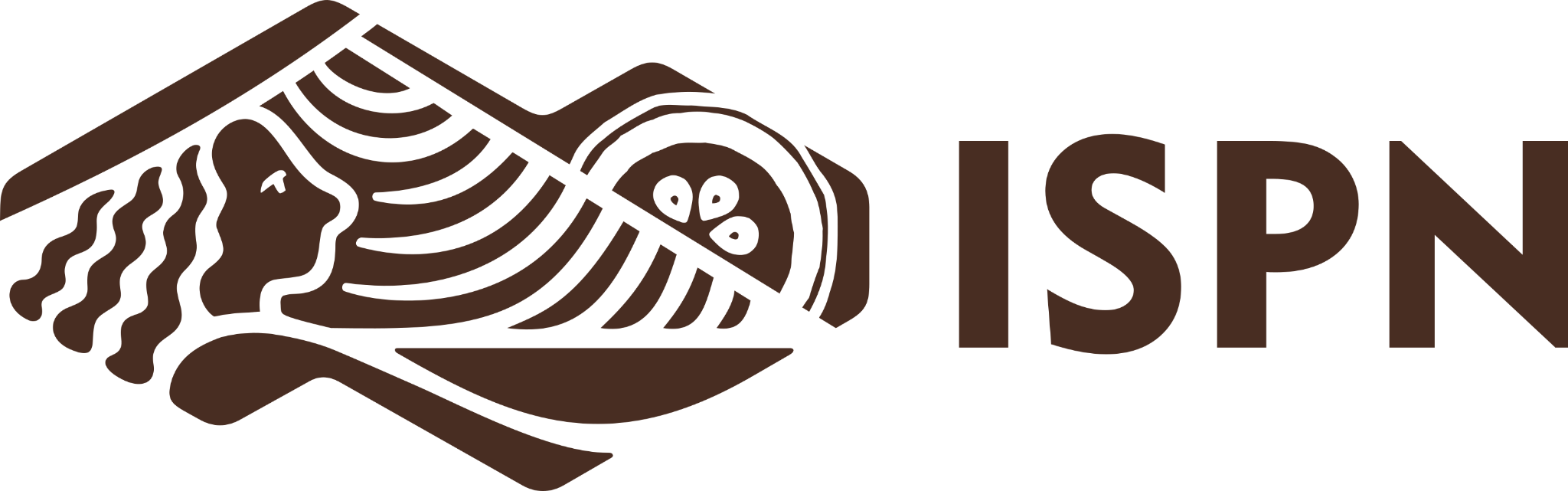 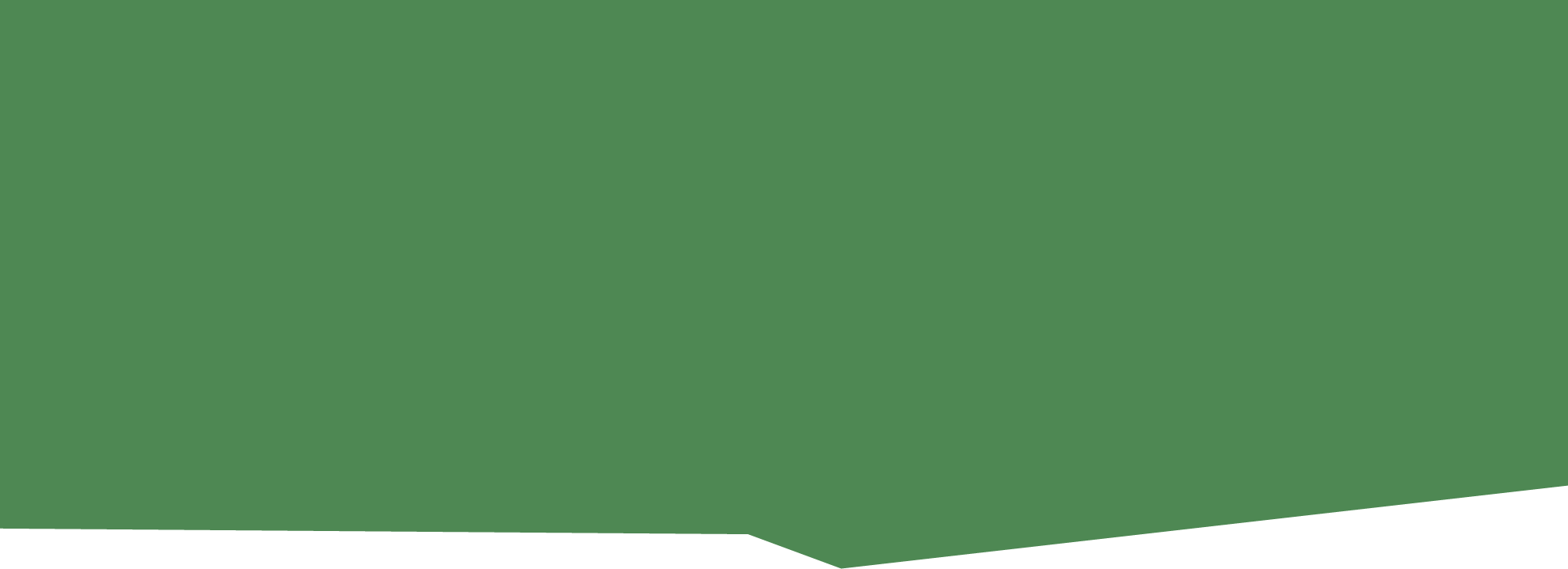 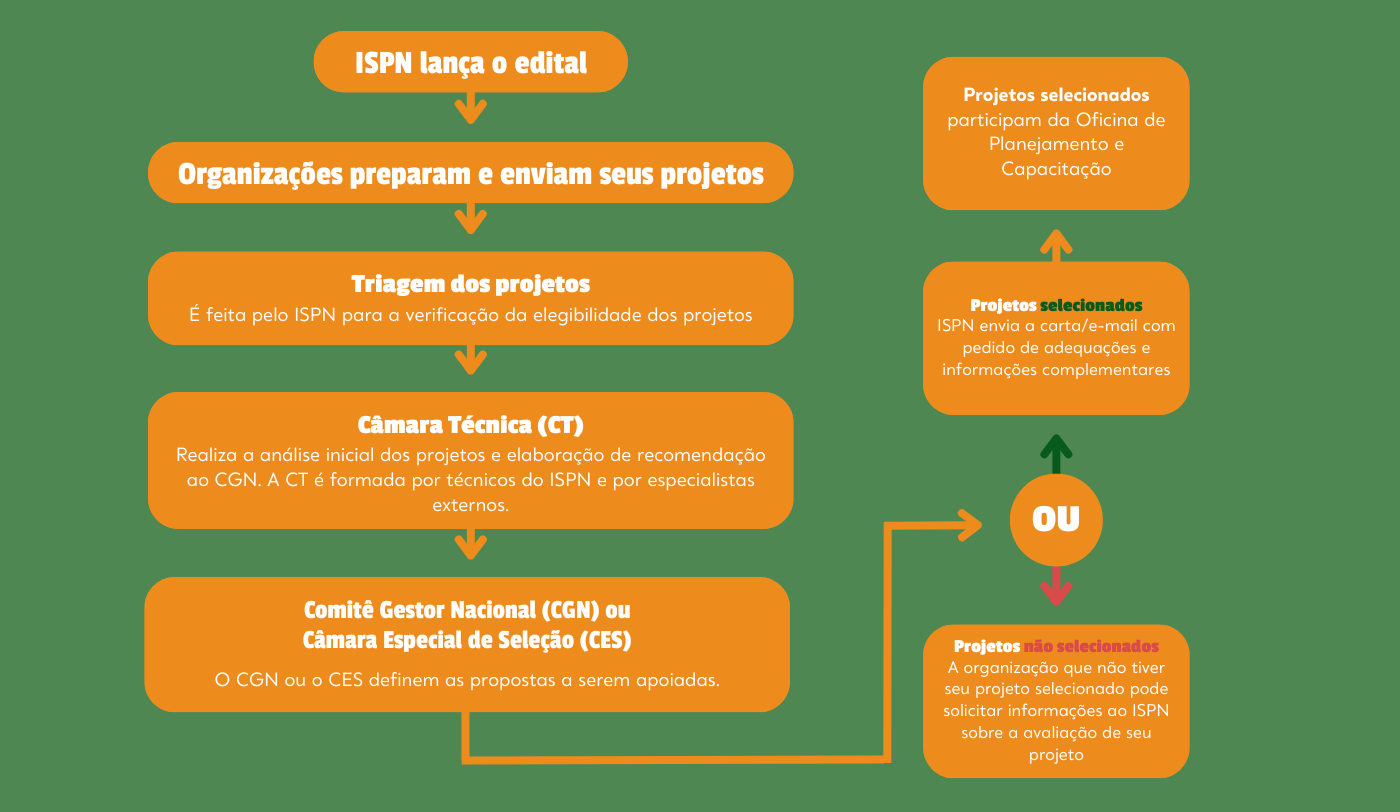 Voltando….
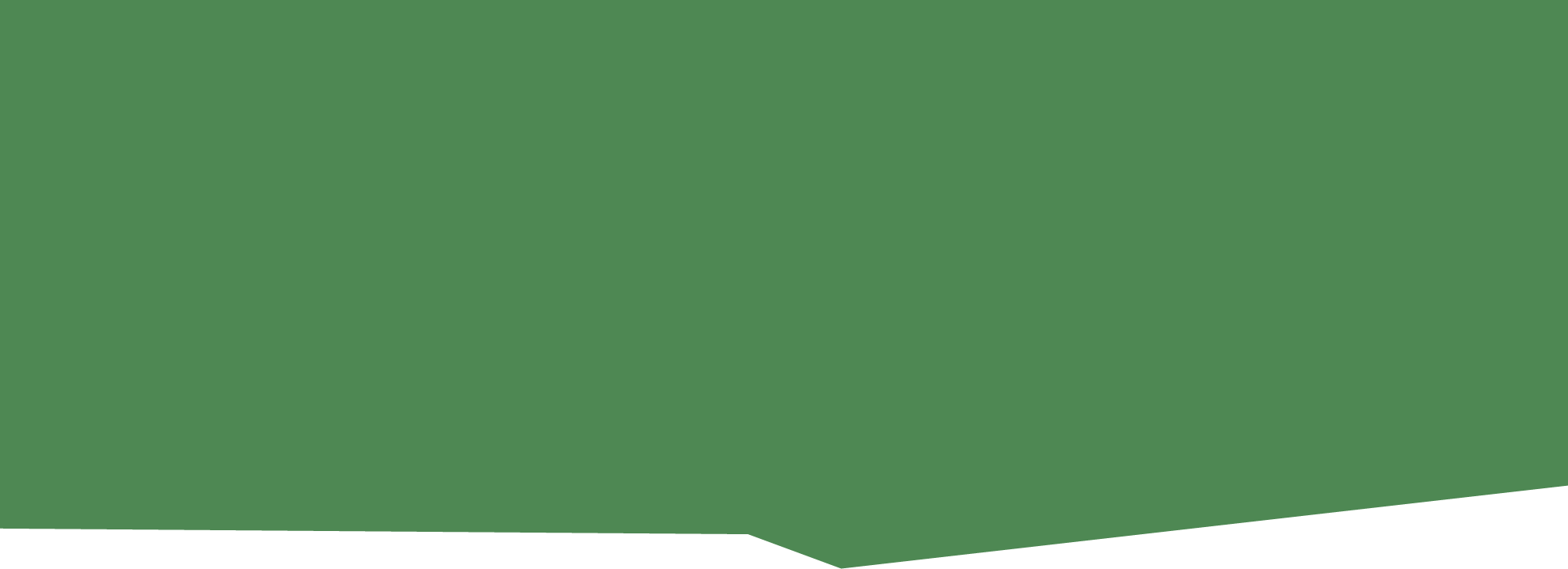 Voltando no tempo….
38º Edital – 41 projetos recebidos – 26 selecionados 


39º Edital – 117 projetos recebidos – 25 selecionados
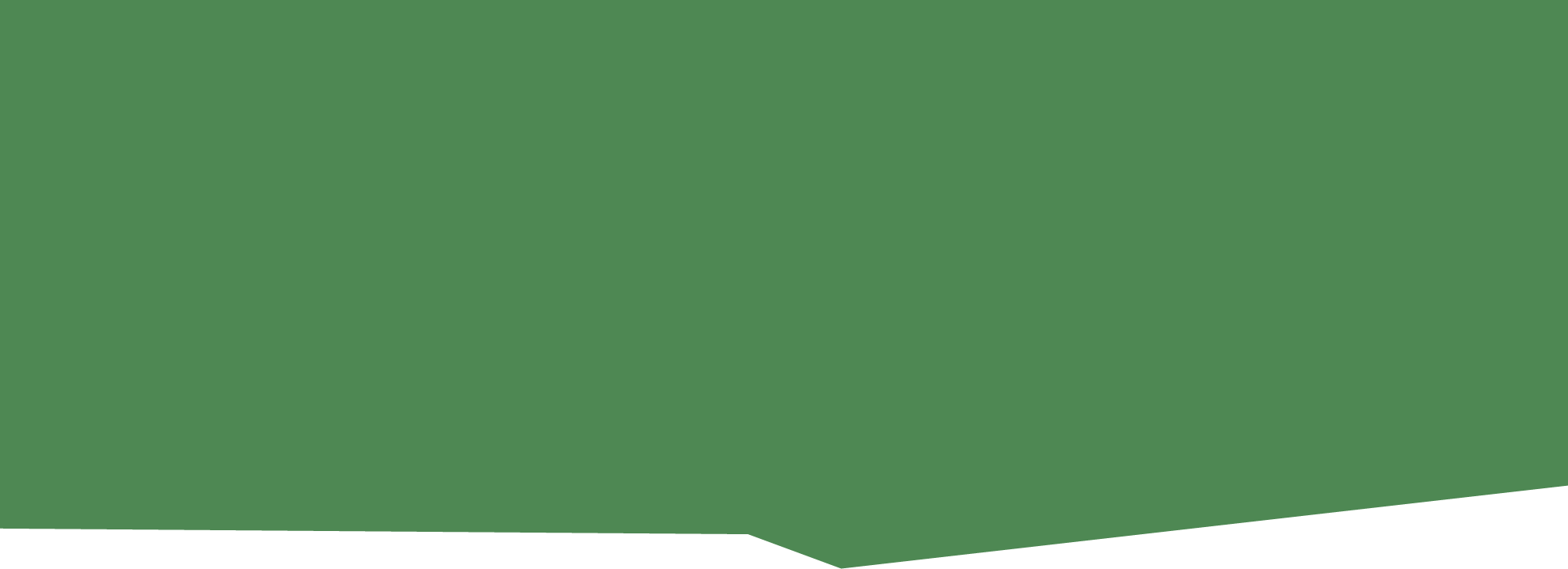 Fase de contratação dos projetos
Ponto focal: acompanhar e monitorar execução e encerramento
Coordenador Fundo Ecos
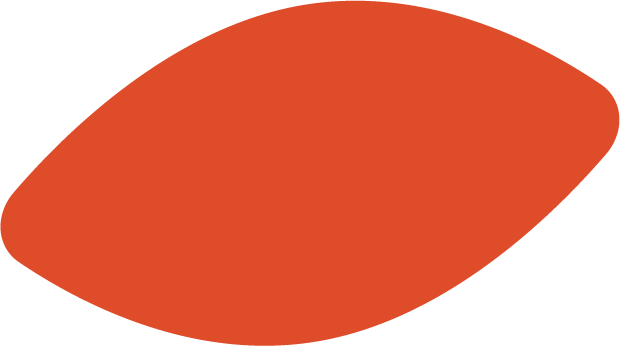 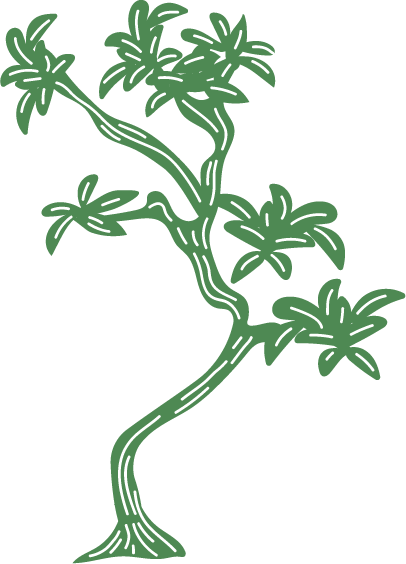 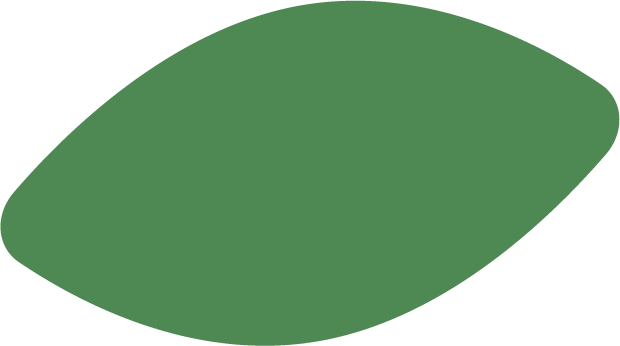 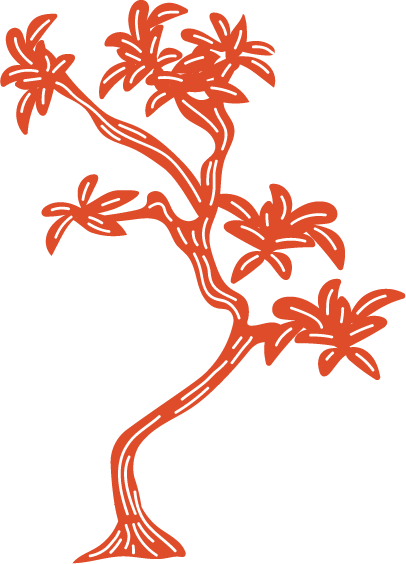 Sócios
Coordenadora/o do projeto
Ponto Focal
Representante legal
ATENÇÃO: sempre que uma nova diretoria for eleita, é necessário comunicar o ISPN
ISPN
Organização Beneficiária
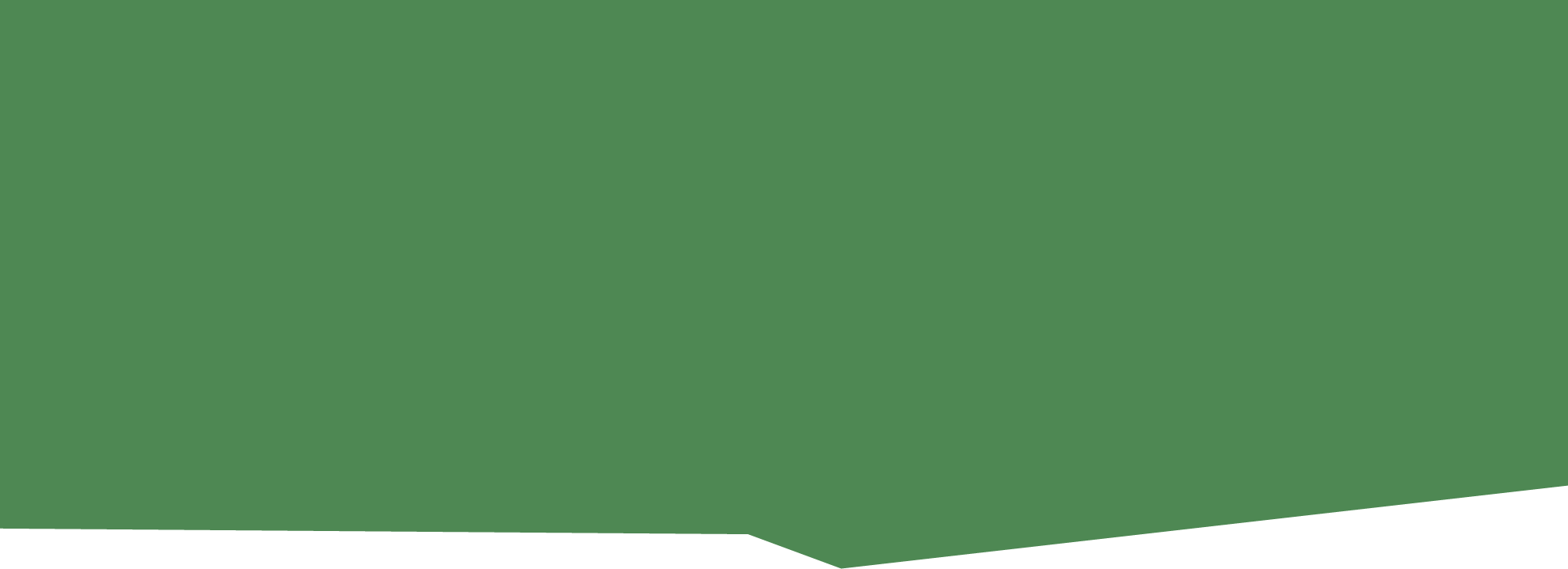 Fase de contratação dos projetos
Código do projeto
SUB/24/38/02 APPR Canto Grande
Ass. Pequenos Produtores Rurais do Canto Grande e Região 

GEB/24/39/25 APM
Ass. Pais e Mestre dos Jovens dos Projetos Rio do Peixe e Ribeirão do Ásia

BRA/SGP/OP7/Y4/STAR/BD/2024/39/05 ASMUBIP
Associação Regional de Mulheres Trabalhadoras Rurais do Bico do Papagaio
Carta de adequações
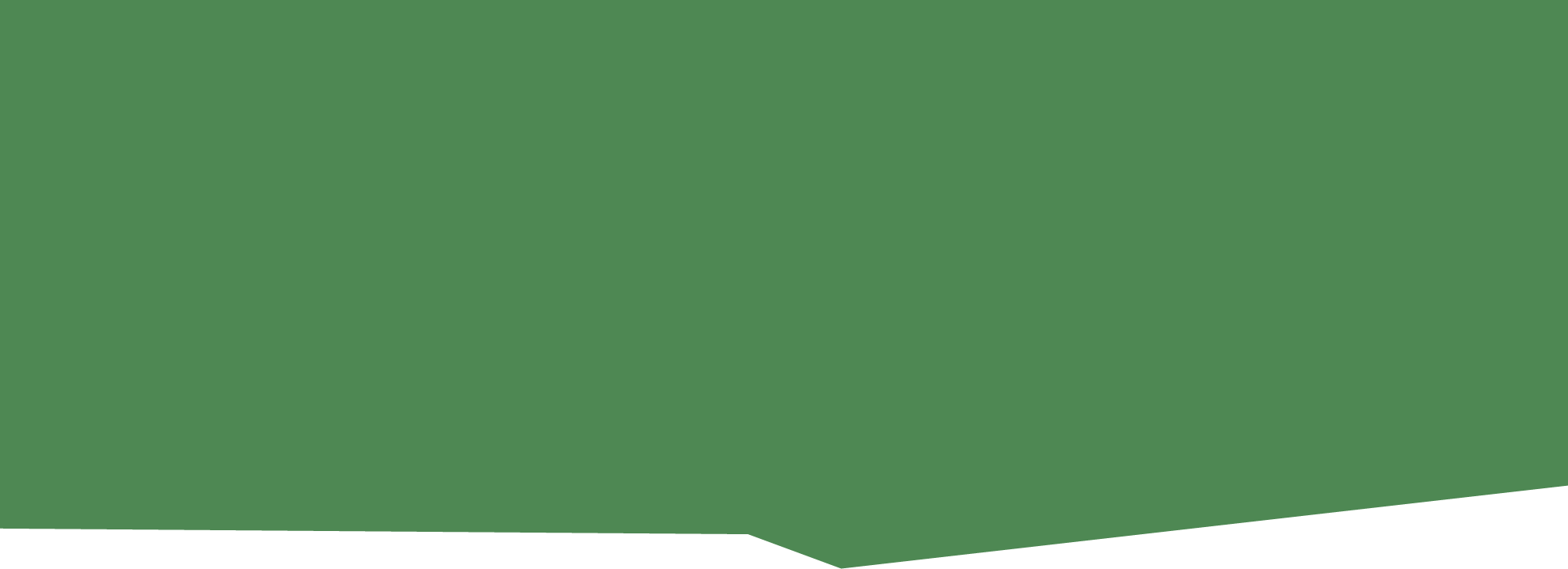 Fase de contratação dos projetos
Contrato ou Memorando de Acordo – MOA (Memorandum of Agreement)
Partes interessadas, respectivas informações e responsabilidades
Código do projeto
Data de início e término do projeto: ATENÇÃO!
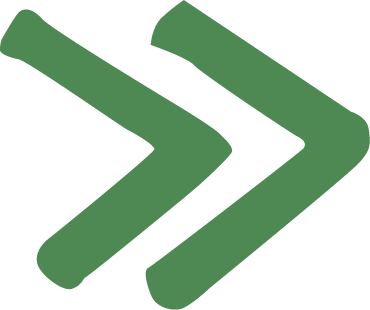 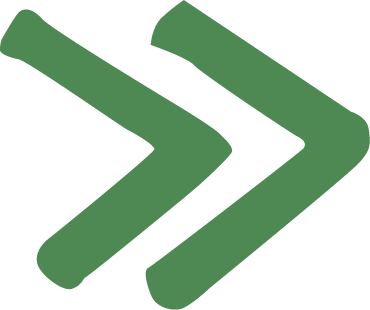 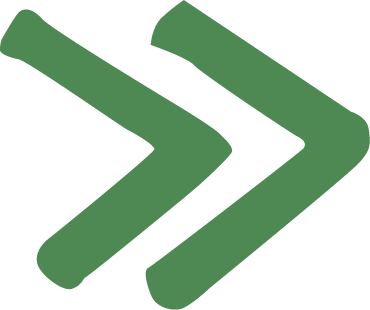 Dados bancários da organização: CONTA EXCLUSIVA
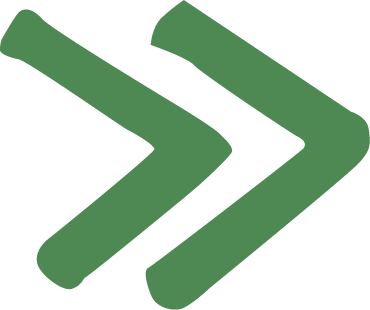 Anexos: Projeto, Plano de Trabalho, Cronograma, Orçamento e Quadro de resultados/Indicadores
Valor total do contrato, valores e datas dos desembolsos das parcelas
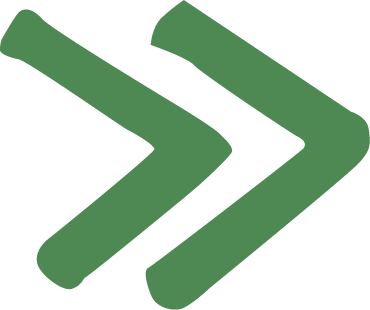 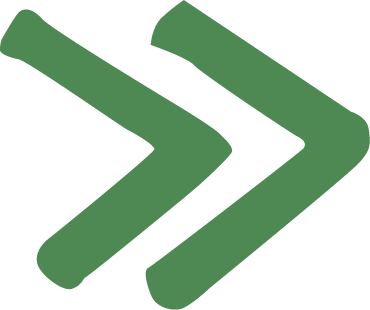 [Speaker Notes: Lembrar de falar de que todo o recurso deve ser executado até a data final do contrato.]
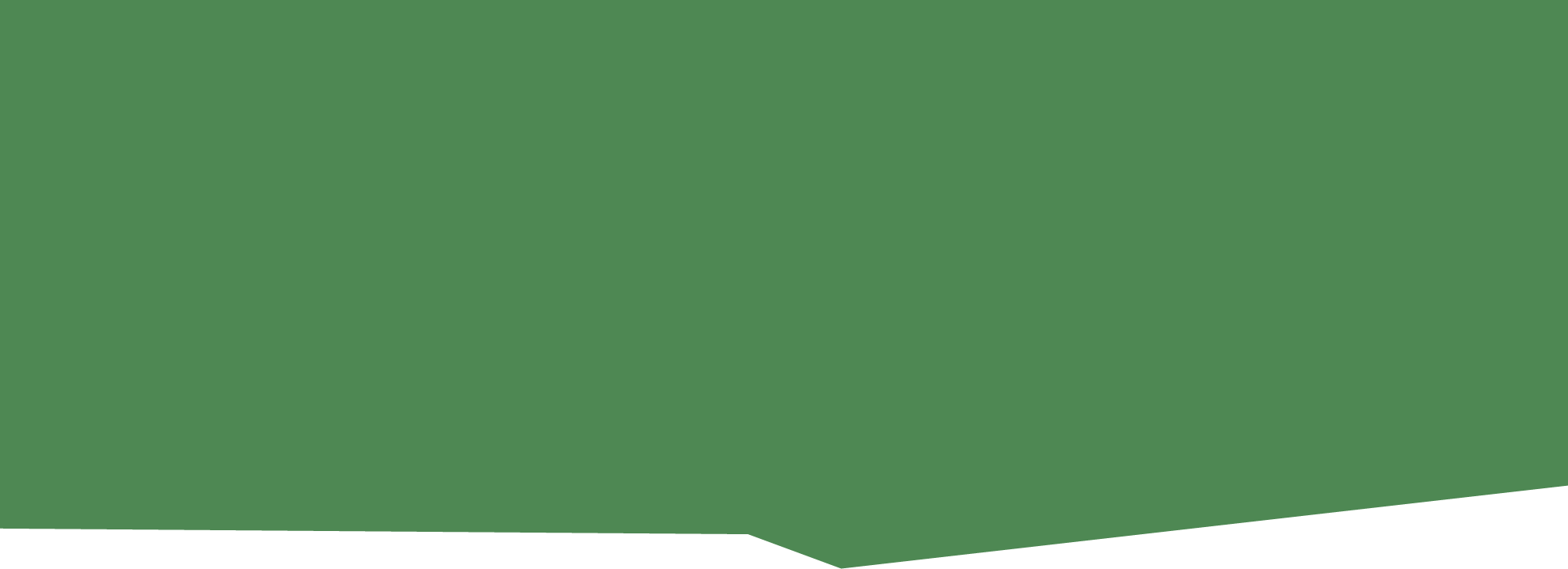 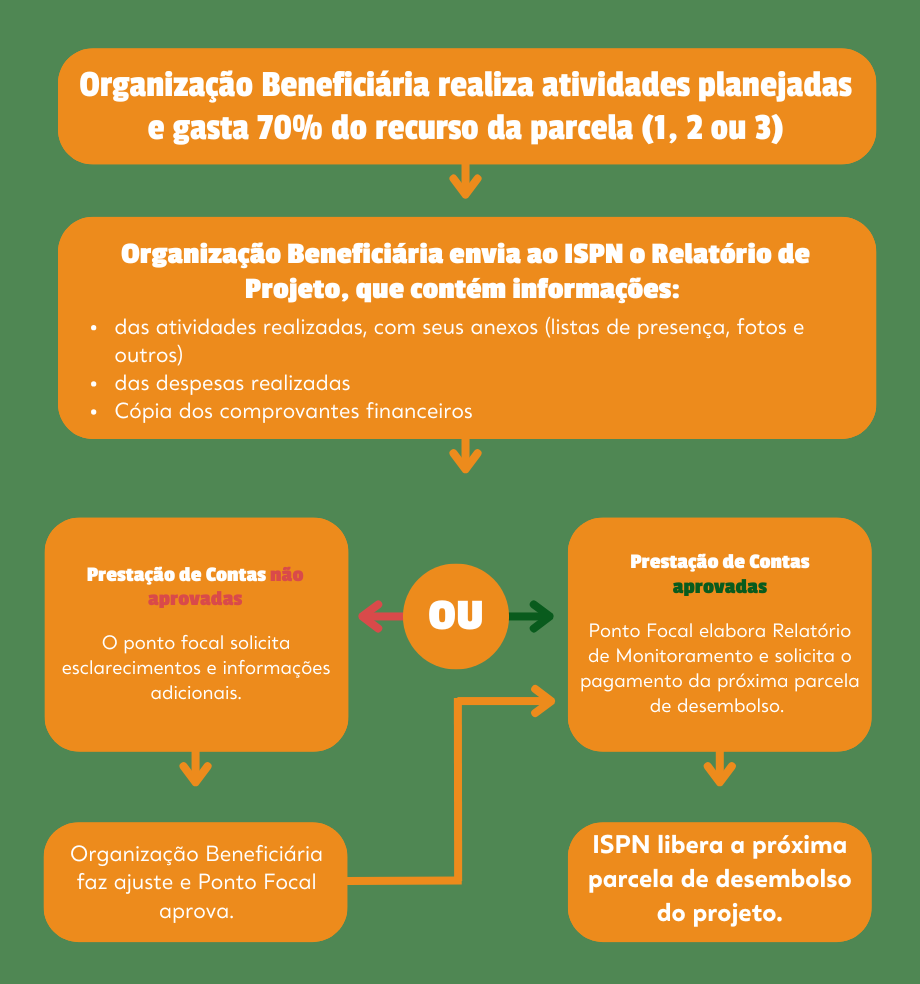 Execução do projeto
Adequações incorporadas
Contrato assinado
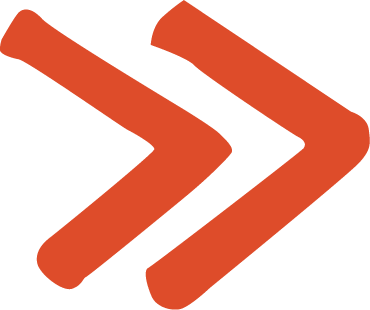 Liberação da 1ª parcela
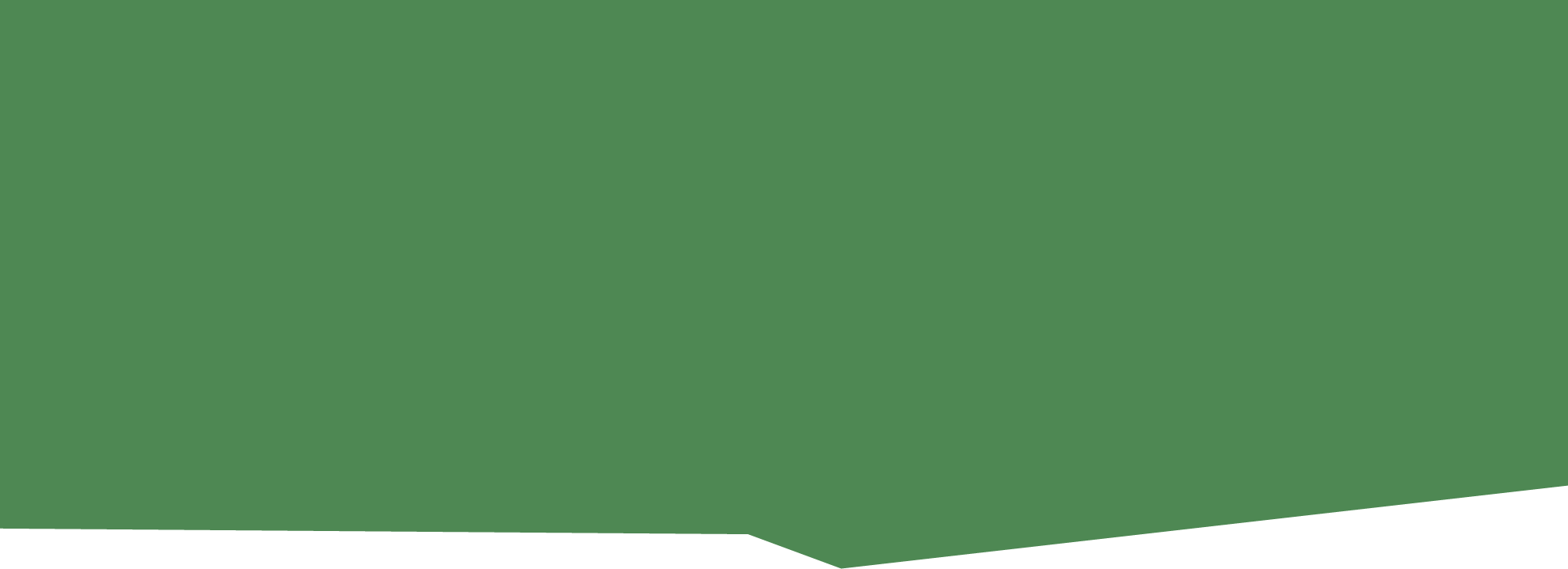 Monitoramento do projeto
É realizado, antes de tudo, pela organização executora do projeto
Contato direto por meio de telefone, Whatsapp e e-mail
Visita ao território
Relatórios de projeto – Plataforma Coruja
Composição do Quadro de Resultados
Apoio: Área do Beneficiário
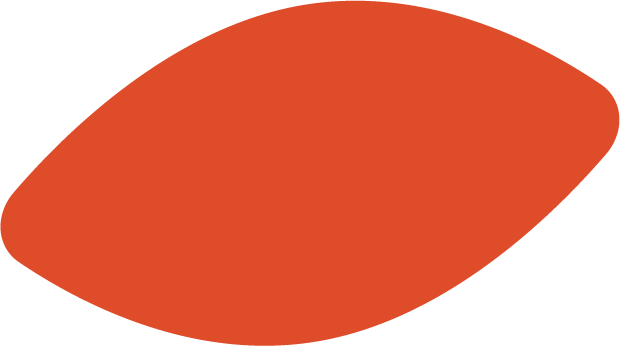 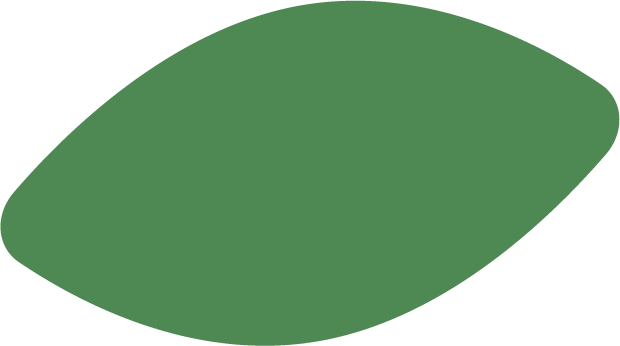 Coordenadora/o do projeto
Ponto Focal
[Speaker Notes: Lembrar de falar das restrições quando do uso do Whatsapp; email para formalização dos pedidos.]
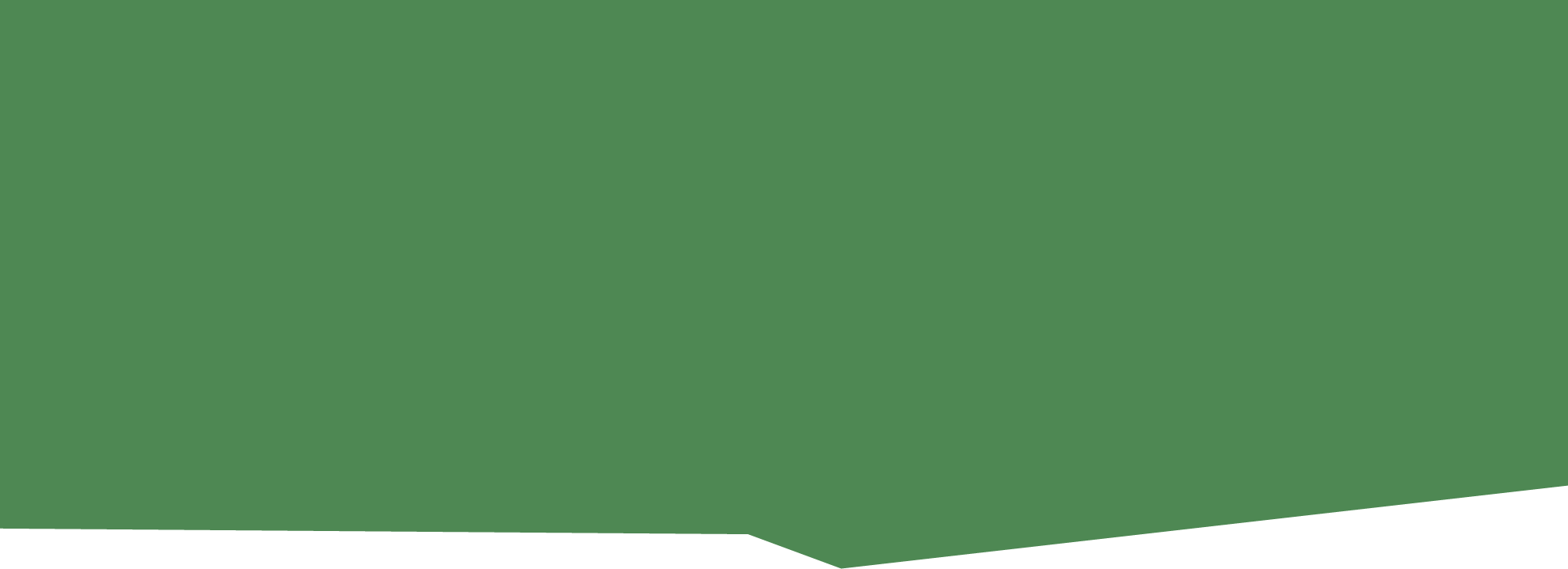 Monitoramento do projeto
Área do Beneficiário           fundoecos.org.br/beneficiário/
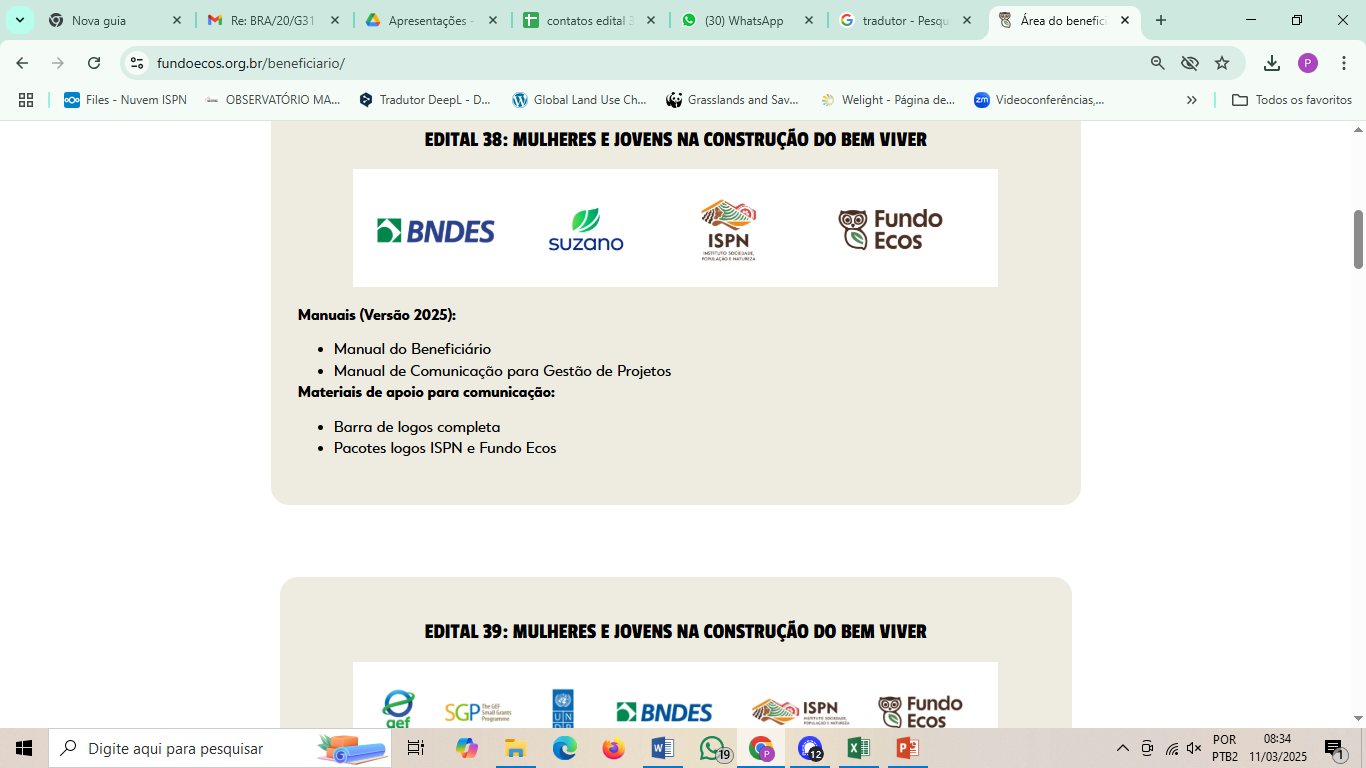 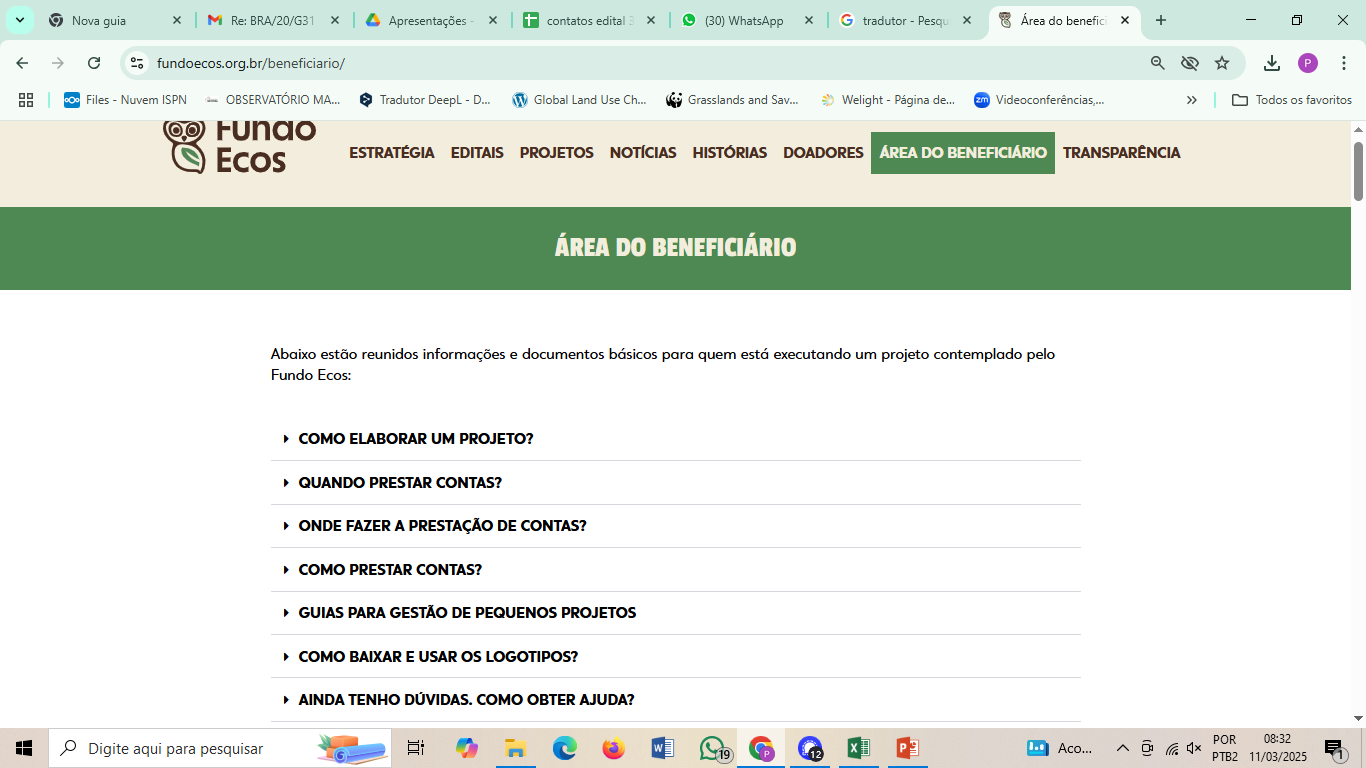 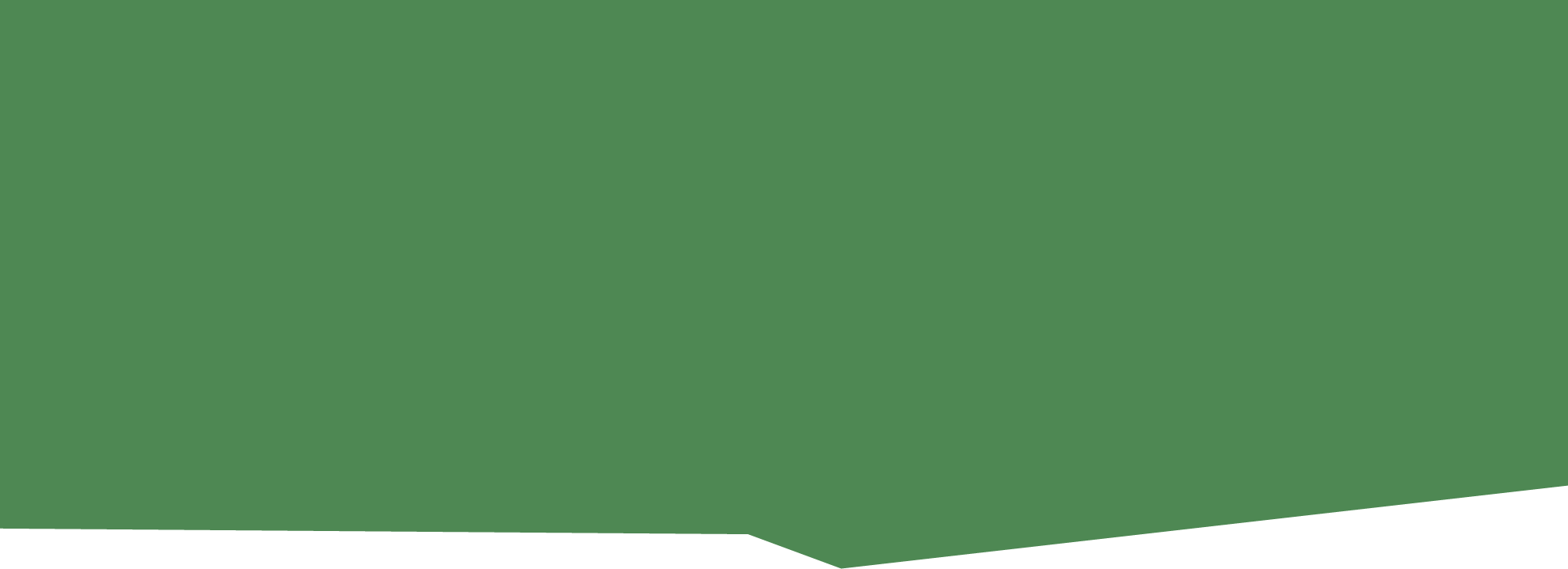 Monitoramento do projeto
Relatório de projeto = reporte de atividades + financeiro
Atividades:
Relatar as atividades previstas no Plano de Trabalho e evidências
Justificar o atraso na realização de alguma atividade prevista no período, quando for o caso, com base no Cronograma
Relatar as atividades adicionais, que foram realizadas e que não foram previstas inicialmente
Sistematizar e registrar os indicadores produzidos pelo projeto no período
Relatar quais as dificuldades enfrentadas
Responder as perguntas do formulário
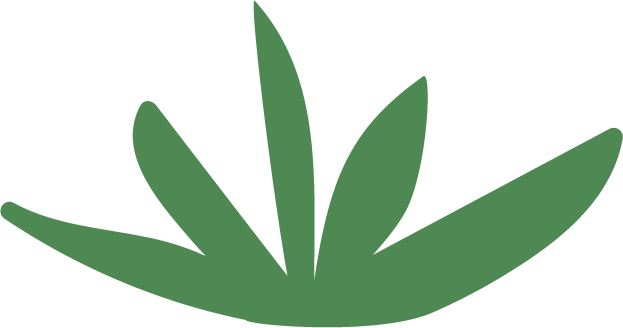 [Speaker Notes: Evidências = lista de presença para reuniões, cursos e capacitações; fotos; 
No caso de consultorias = relatórios específicos 
No caso de atividades de comunicação: publicações, cartazes, cards, vídeos, etc]
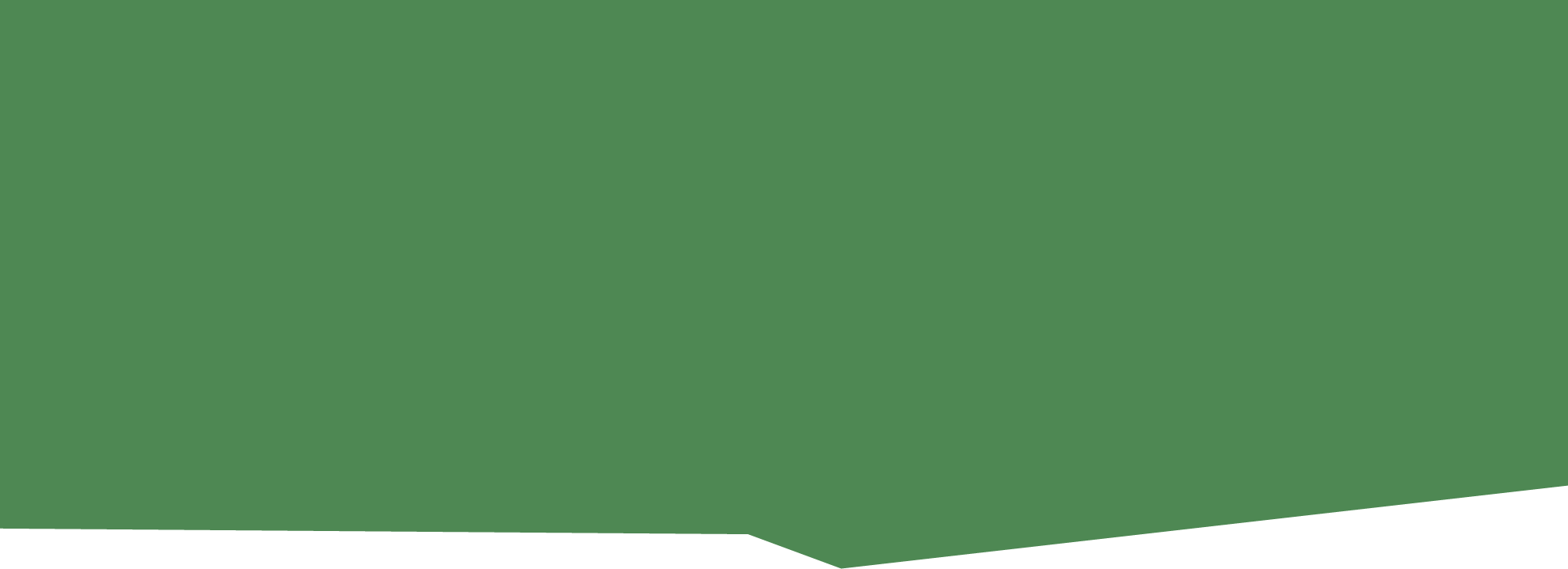 Monitoramento do projeto
Relatório de projeto = reporte de atividades + financeiro
Financeiro:
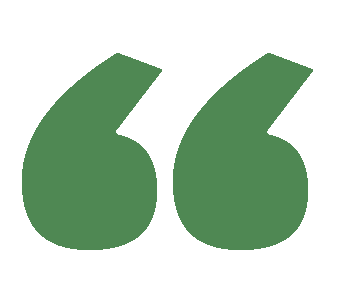 Demonstrar que a aplicação dos recursos foi feita de acordo com o Orçamento do Projeto
Praticar as Boas Práticas Financeiras na Gestão de Projetos
Relatar recursos de outras fonts e apoios (compromisso comunitário)
O ISPN recomenda que a prestação de contas seja apresentada aos membros de sua comunidade/entidade, para todos acompanharem como está a situação financeira do projeto e como estão sendo utilizados os recursos recebidos.
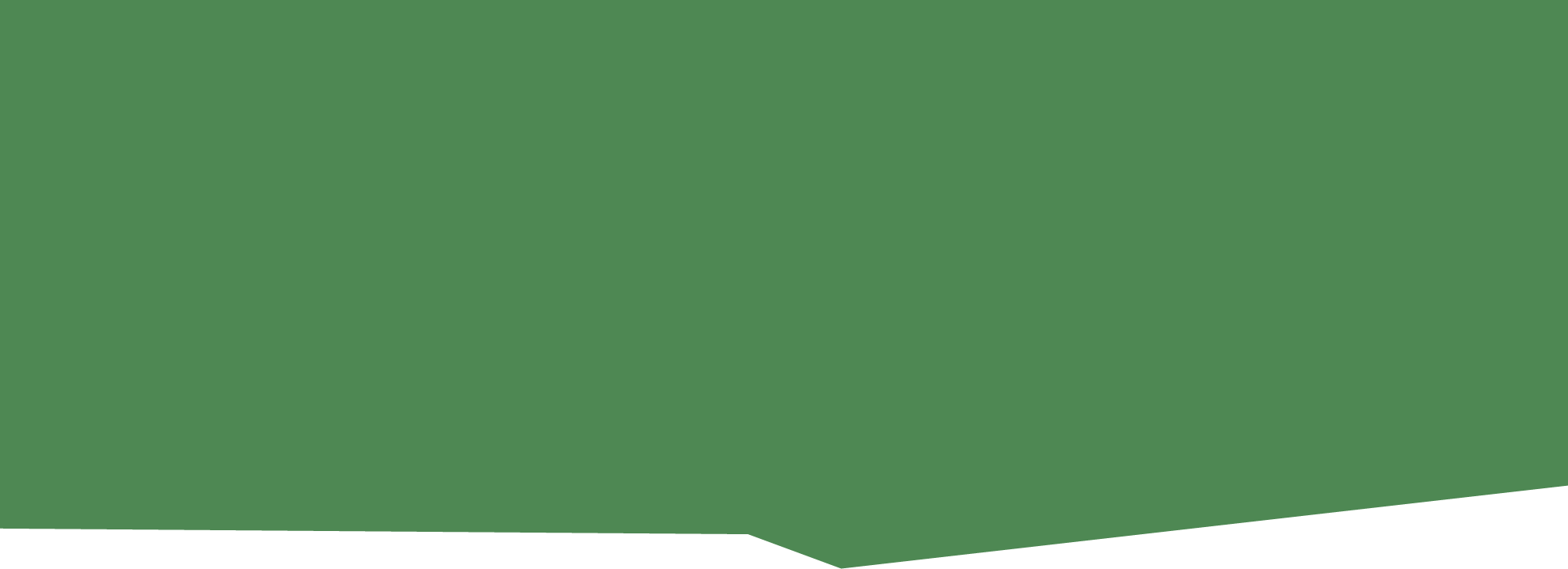 Monitoramento do projeto
Relatório de projeto = reporte de atividades + financeiro
Compromisso comunitário:
Não-financeiras: trabalho voluntário, cessão de espaço físico como escritório ou cozinha, serviço de pessoas que recebem de outra fonte e que contribuem com o projeto, uso de veículos e equipamentos, etc
Não necessitam ser comprovadas por meio de comprovantes fiscais = declaração
Financeiras: recursos de outros projetos ou apoios que a Organização Beneficiária recebe e que contribuem para o alcance do objetivo geral do projeto
GEF: mínimo 30% do valor solicitado ao Fundo Ecos
Lembrem-se sempre de declarar a contrapartida em seu relatório!
[Speaker Notes: Não estamos chamando de contrapartida, e sim de]
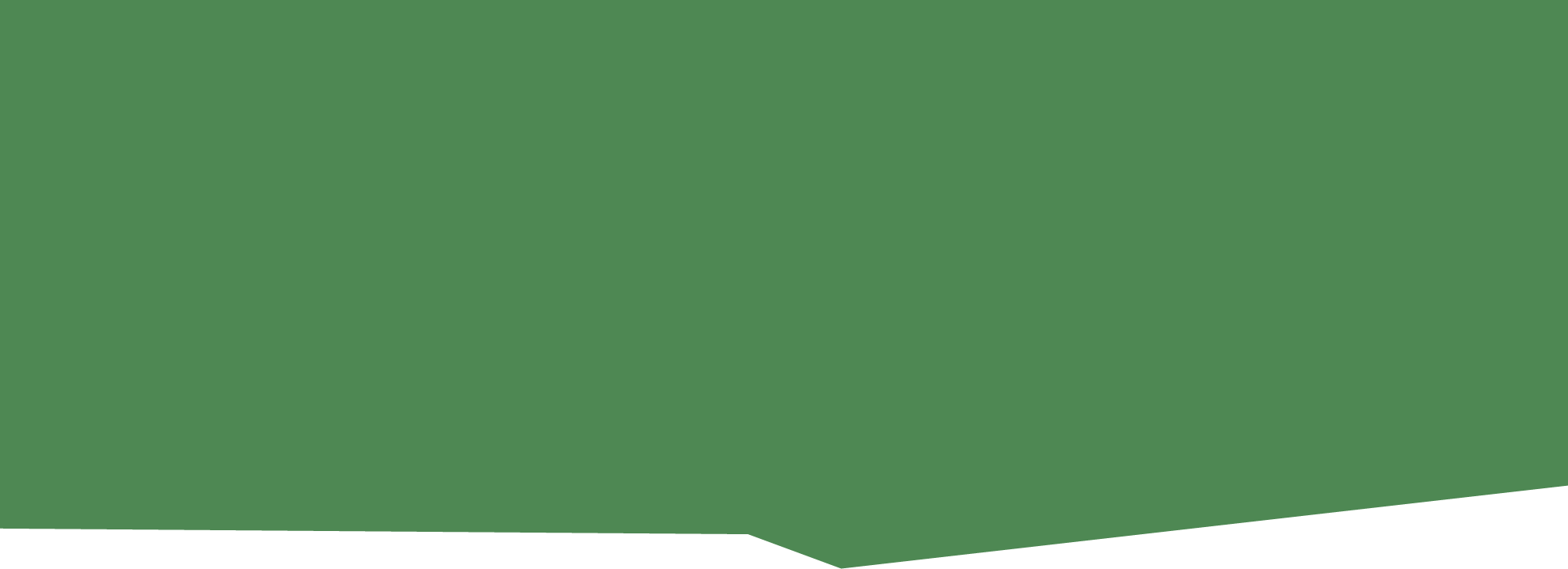 Monitoramento do projeto
Pedido de Remanejamento de recursos
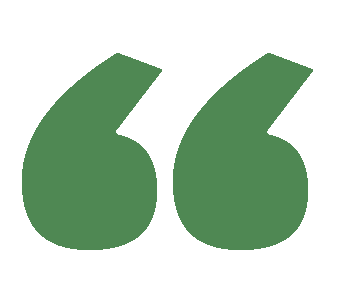 É realizado no caso de algum imprevisto ou outro motivo que torne necessária alguma mudança no projeto
Significa tirar o $ para ser gasto com uma despesa e colocar este mesmo recurso para ser gasto em uma outra despesa, ou em uma despesa que não estava prevista
Condição: não altere os objetivos específicos nem o objetivo geral
Procedimento necessário: enviar e-mail para o Ponto Focal
O Orçamento do Projeto e o Plano de Trabalho não podem ser alterados sem a autorização prévia do ISPN, pois estes documentos são a referência para o acompanhamento do projeto. 
O remanejamento deve ser efetivado somente após a aprovação do ISPN.
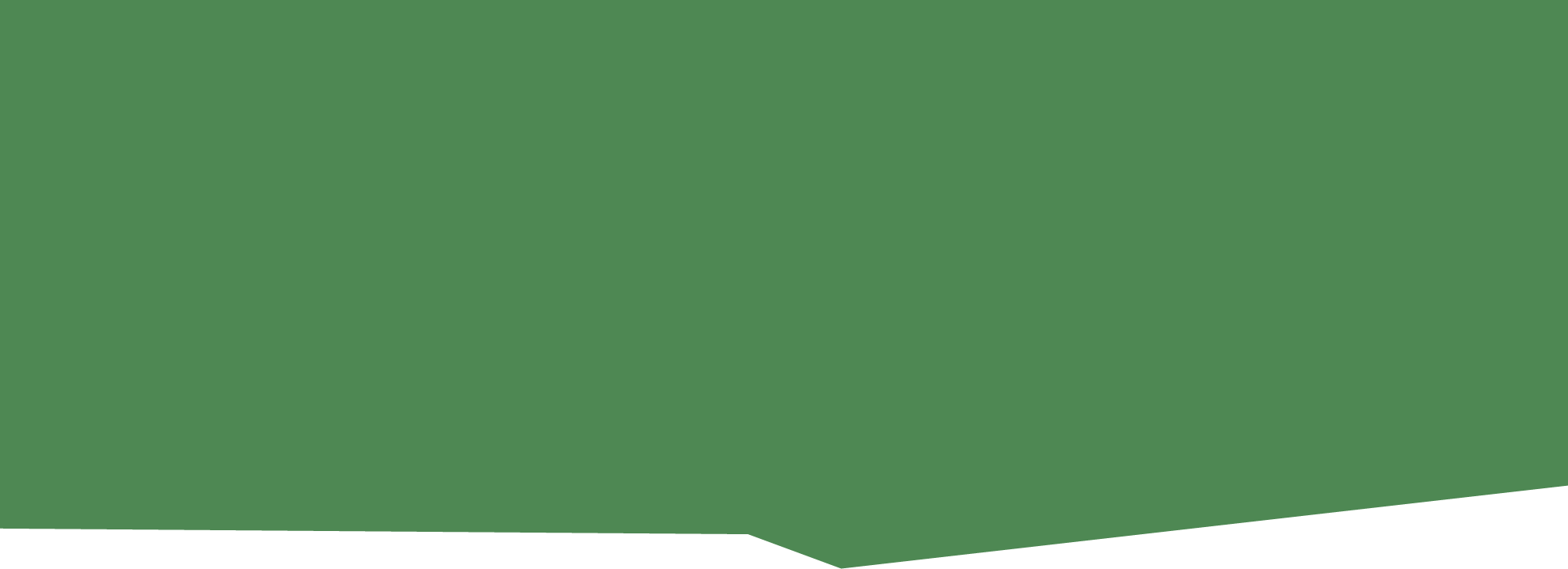 Monitoramento do projeto
Relatório de Monitoramento: elaborado pelo Ponto Focal
Avaliação geral do período do relatório: Muito bom; Bom; Satisfatório; Insatisfatório
Andamento do projeto: execução das atividades de acordo com o cronograma
Observações sobre o relatório financeiro
Remanejamentos
Adequações
Esclarecimentos
Recomendações
Encaminhamentos
Outros comentários
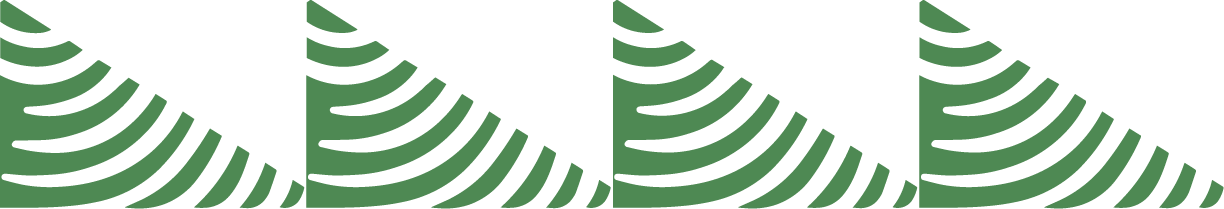 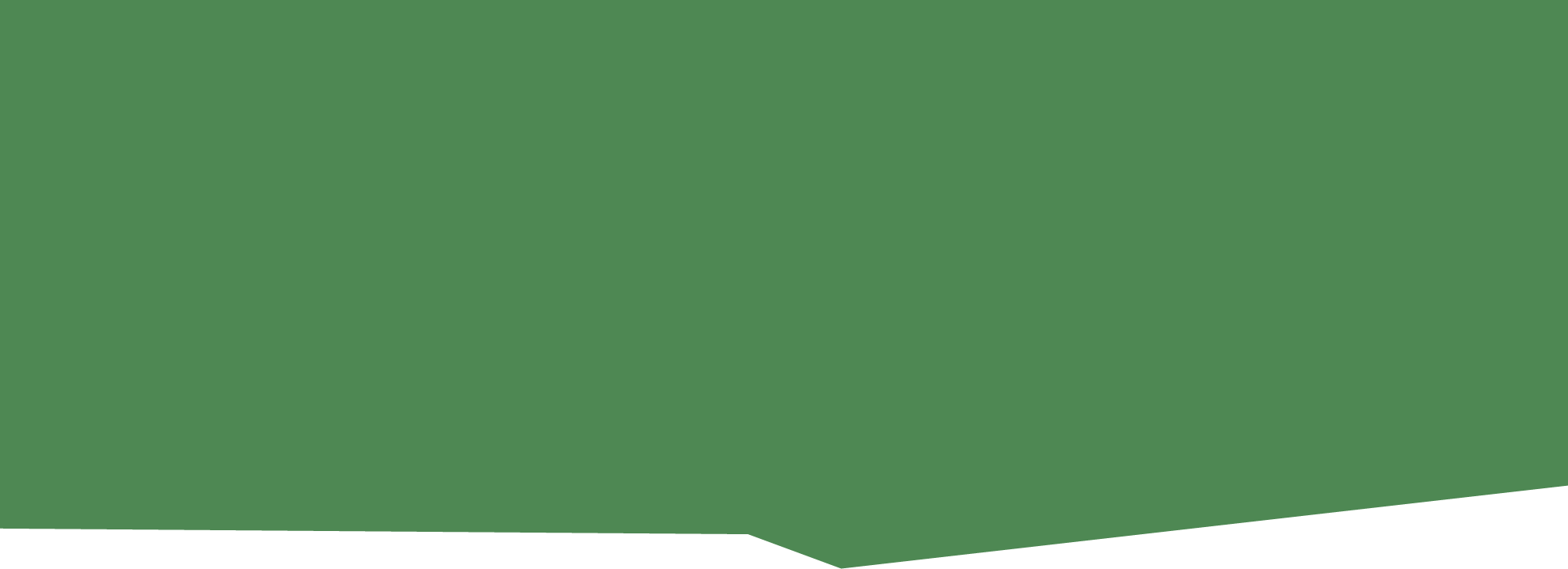 Monitoramento do projeto
Encerramento do projeto:
Enviar Relatório Final do Projeto em até 60 dias após o término do contrato

Finalizar o Quadro de Resultados

O ISPN pode realizar contatos posteriores para continuar medindo os resultados e possíveis impactos dos projetos
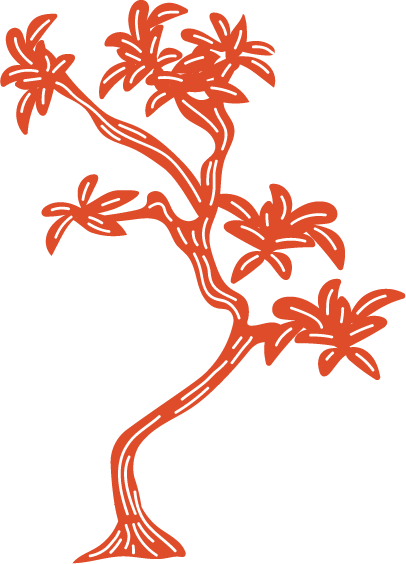 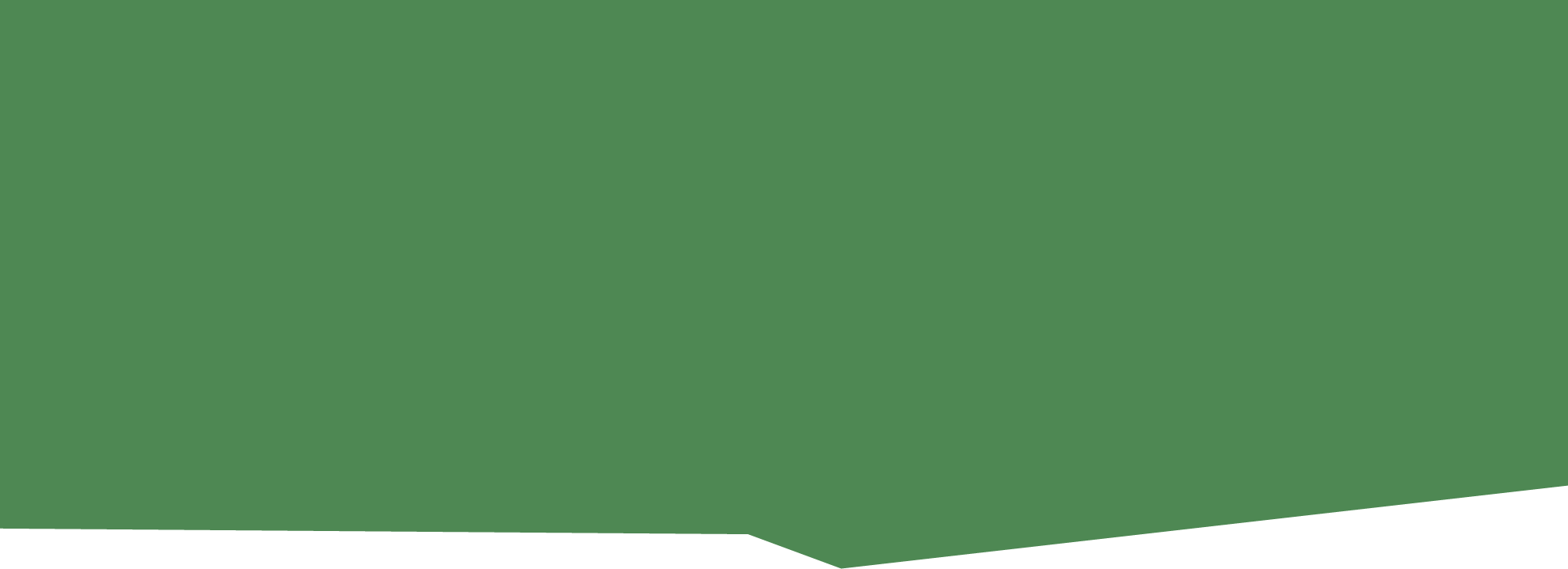 Monitoramento do projeto
Dicas:
Tenha uma agenda, anote as datas de realização das atividades
Use seu celular para registros fotográficos e vídeos de seu projeto
Comunique seu projeto à possíveis parceiros locais, busque alianças
O projeto é um conjunto de ações planejadas, desta forma organize suas compras e contratações com antecedência
Quando tiver dificuldades, comunique ao ISPN
Preze pela gestão democrática do projeto, apresente sua prestação de contas e compartilhe os resultados com sua base
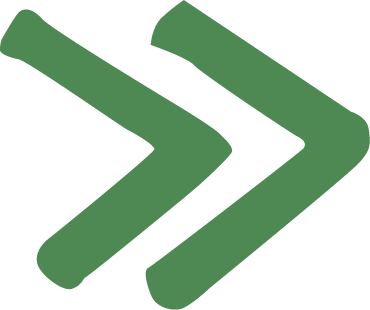 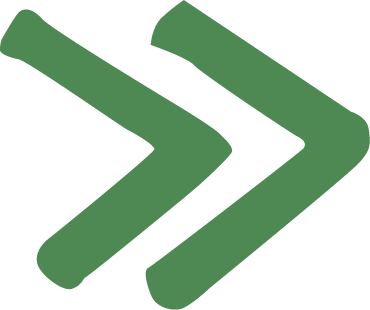 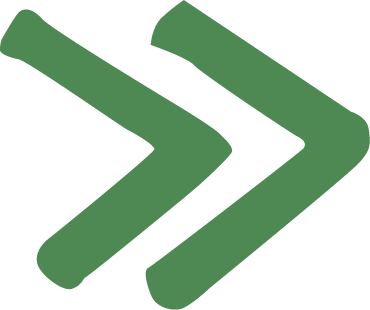 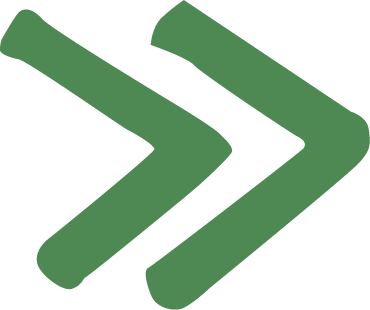 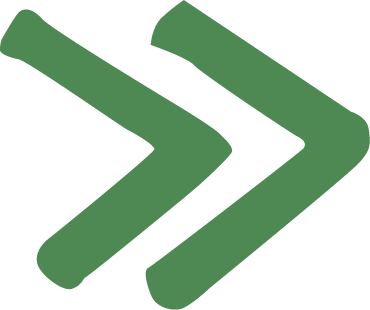 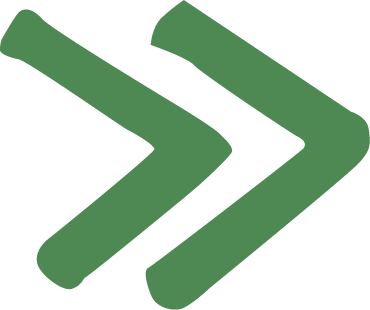 Obrigada!
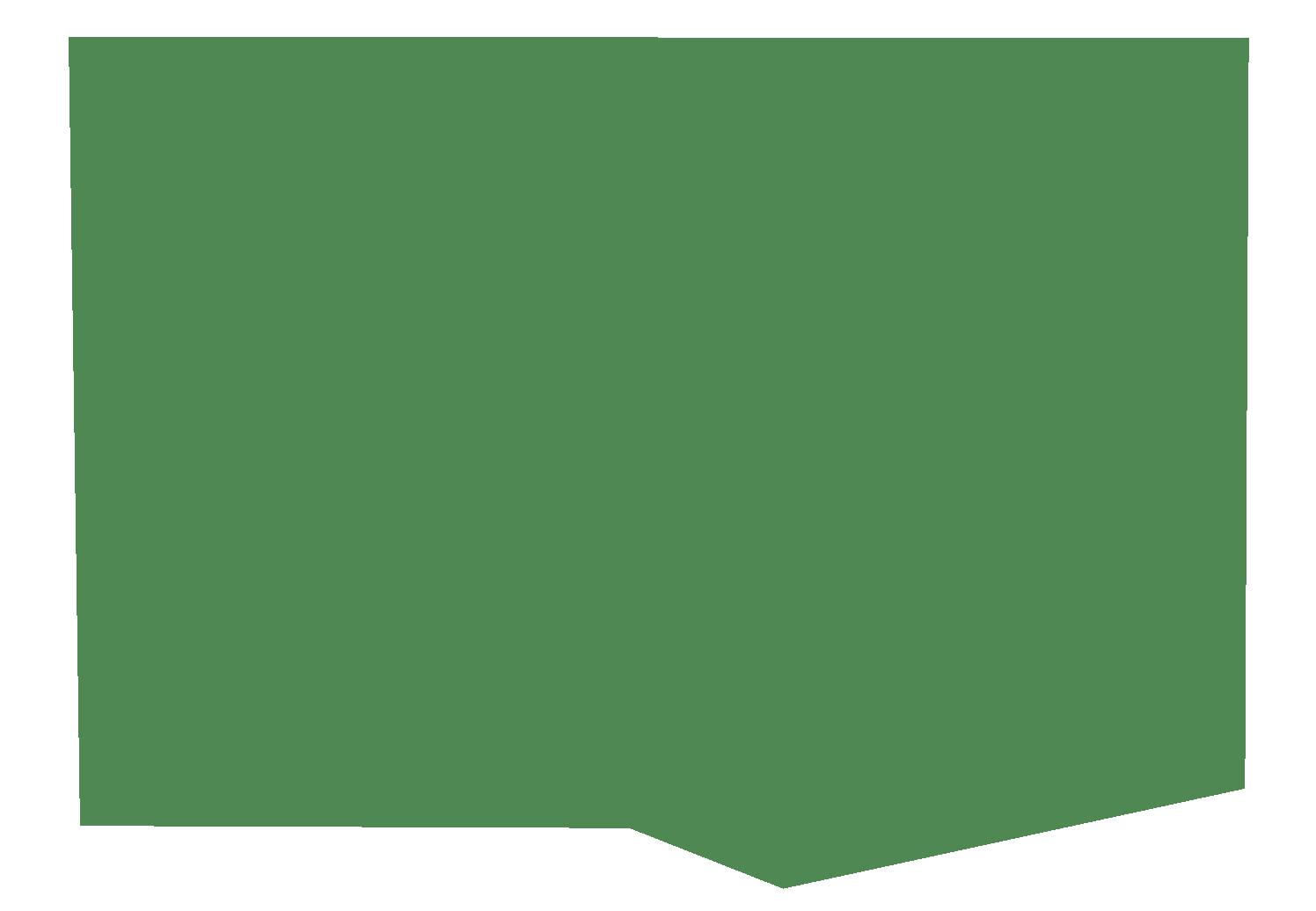 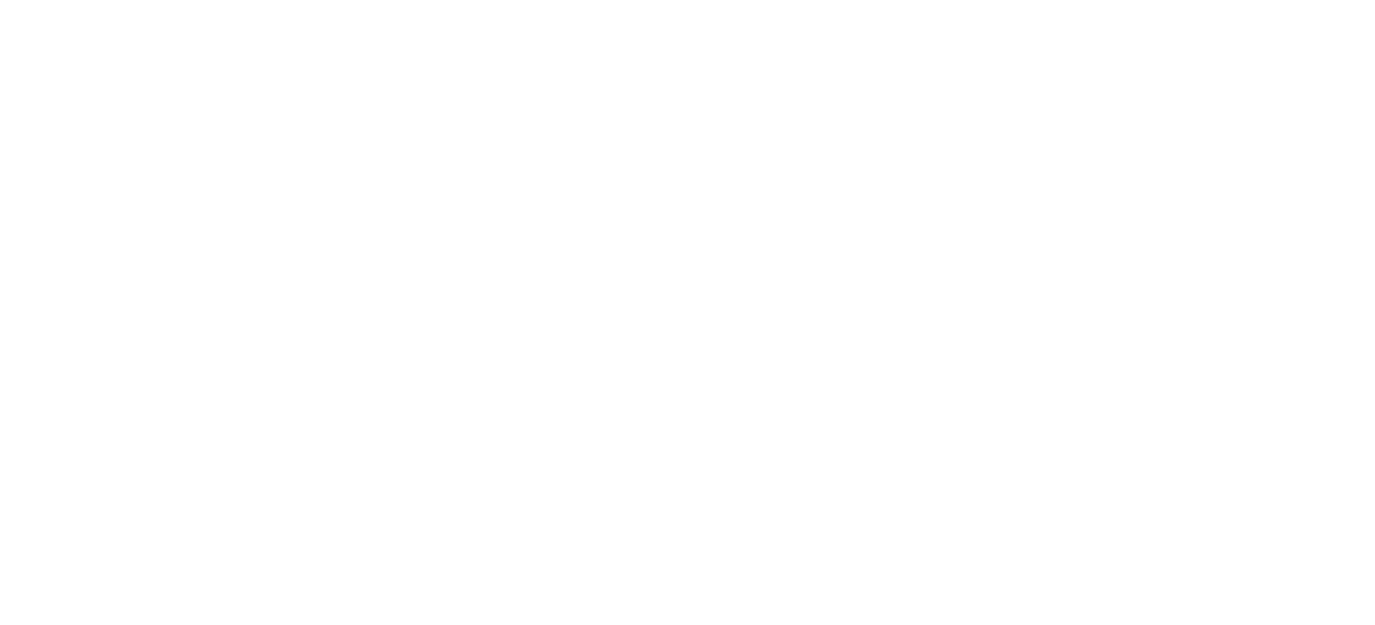 www.ispn.org.br  

www.fundoecos.org.br 

pic@ispn.org.br  

facebook.com/ISPN_Brasi l

twitter.com/ISPN_Brasil 

instagram.com/ISPN_Brasil 

youtube.com/institutoispn 

linkedin.com/company/instituto-sociedade-população-e-natureza-ispn
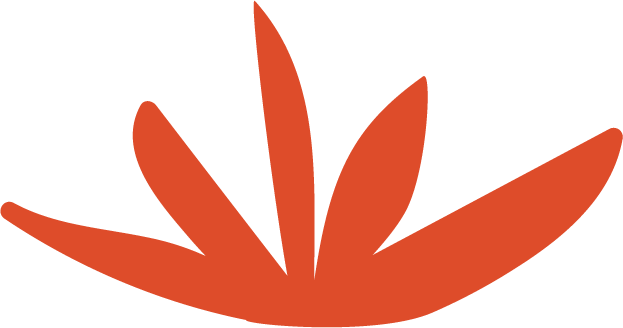 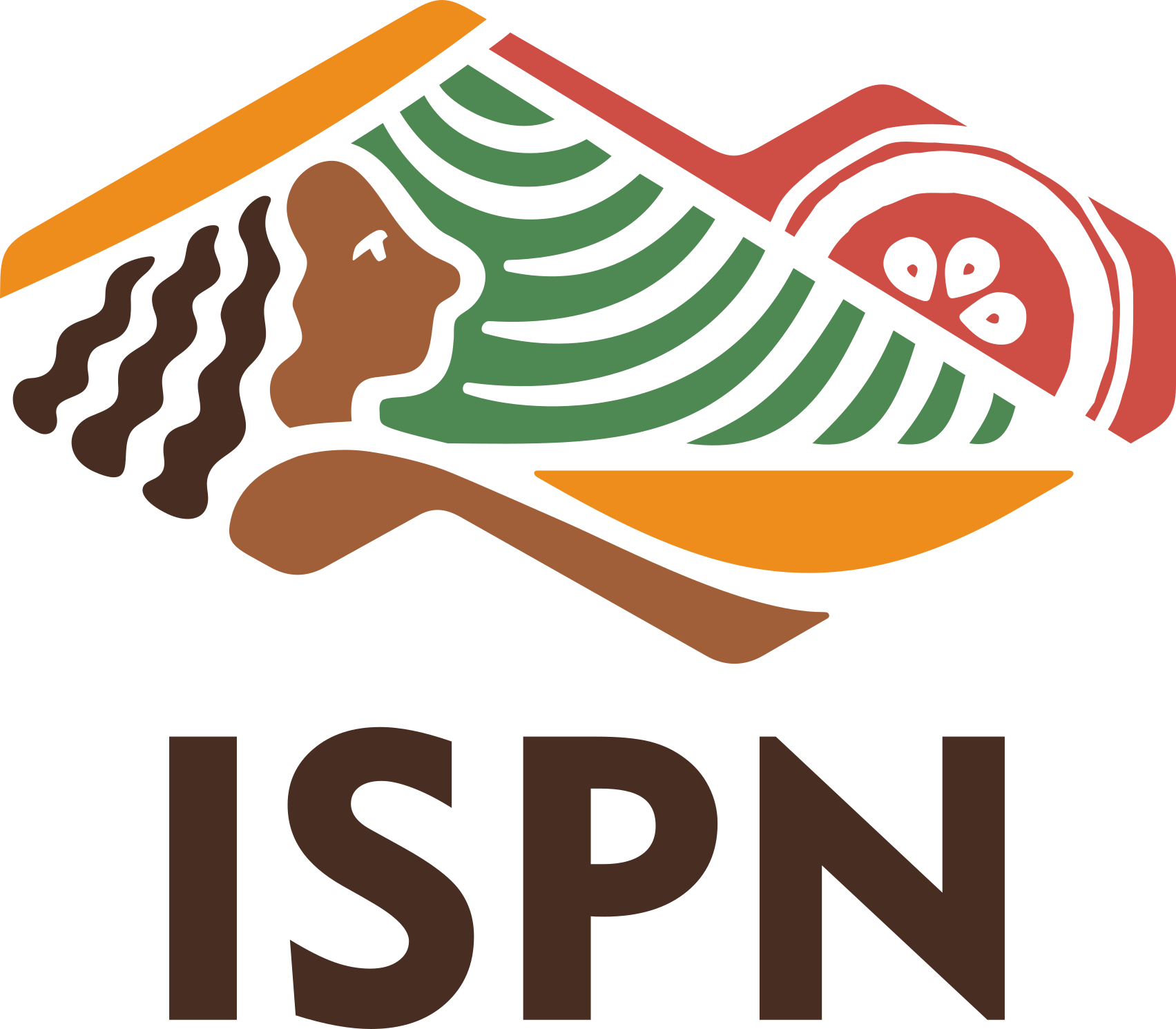